How to Configure Row-Sampling-BasedRowhammer (RH) Defenses
https://github.com/microsoft/RHSampling
Stefan Saroiu and Alec WolmanMicrosoft
For in-depth background on DRAM and Rowhammer
see https://youtu.be/duNJzNkVKbQ
[Speaker Notes: Hello everyone.

Row-sampling is a simple, practical and strong form of Rowhammer defense but only if properly configured. We wanted to build such a defense. When we looked at the literature, we did not find a recipe on how to configure our defense. We decided to build such a recipe and share it with the rest of the community. All our code is open-sourced on GitHub

My name is Stefan Saroiu and I am a researcher with Microsoft. This is joint work with my colleague Alec Wolman.

Before I begin, I would like to make two quick points. First, throughout my presentation, I will sometimes use RH to abbreviate the word Rowhammer. And second, 

<click>

I will assume you are familiar with DRAM and Rowhammer. Unfortunately, I will not present these in my talk due to time reasons. If you are unfamiliar with DRAM or with Rowhammer, you can find many presentations online on these topics. We have our own presentation that goes in much more depth.]
PARAY. Kim, R. Daly, J. Kim, C. Fallin, J. H. Lee, D. Lee, C. Wilkerson, K. Lai, and O. Mutlu. “Flipping Bits in Memory Without Accessing Them: An Experimental Study of DRAM Disturbance Errors” ISCA 2014
PRAD.-H. Kim, P. J. Nair, and M. K. Qureshi.
“Architectural Support for Mitigating Row Hammering in DRAM Memories” CAL 2015
OS
L1$
L1$
…
L2$
L2$
Each memory controller, for each ACT, flip a coin
	- with probability p, row is sampled (p << 1)
L3$
Row R1 is sampled
Action: refresh corresponding victim rows
MC
MC
…
MC
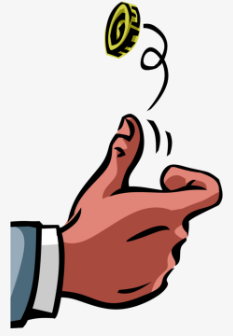 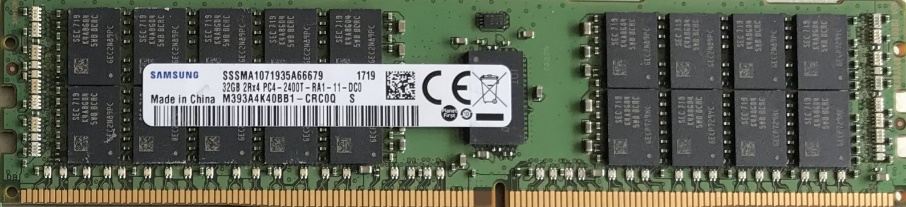 OS: Operating System
L1$/L2$/L3$: Level 1/2/3 Cache
MC: Memory controller
ACT: row activation
ACT R1
ACT R7
[Speaker Notes: Row-Sampling-based Rowhammer defenses are one of the oldest and simplest classes of defense techniques suitable for a memory controller. Here, on the slide, on the left I have a simple diagram of a server equipped with multiple cores, a cache hierarchy, and multiple memory controllers. 

On each row activate, the corresponding memory controller flips a biased coin. With a low probability p (p is much lower than 1), the row address is sampled, and the row is treated as if it is an aggressor row. 
<click>
The memory controller performs a mitigative action such as refreshing the corresponding victim rows. A sufficiently high sampling rate p thwarts a Rowhammer attack because it ensures that an aggressor row cannot escape being
sampled with very high probability. 

<click>

Some of the earliest papers on Rowhammer introduced variants of sampling-based defenses under the names of “Probabilistic Adjacent Row
Activation” (PARA)” and “Probabilistic Row Activation” (PRA). There are a variety of similar schemes in the literature that are variants of this idea: sample a row, declare it an aggressor row, and perform a mitigation.]
Motivation
Row-Sampling-based mitigations are attractive
Easy to implement, stateless, and effective if properly configured 

Main configuration question
To what value should sampling rate (p) be set?

Previous work does not thoroughly answer this question
A mis-configured sampling rate could leave system vulnerable
[Speaker Notes: Row-Sampling’s main benefit lies in its simplicity. An implementation need not maintain any state. This is in stark contrast with other forms of Rowhammer defenses that need to store, lookup, and maintain large tables of rows that are tracked, remapped, or swapped. Also, row sampling is very effective if properly configured

<click>

Given that Rowhammer defenses remain largely based on security by obscurity, we expect to see a resurgence of row-sampling schemes deployed in modern CPUs.

An important question thus becomes: to what value should the sampling rate be set to provide an adequate level of defense? Answering this question must be
done holistically for an entire system throughout its lifetime (rather than for a single bank or a single refresh window only) and must make realistic assumptions.

<click>

Unfortunately, previous work does not thoroughly answer this question. The absence of a rigorously-analyzed formula for setting p is dangerous. A mis-configured Row-Sampling implementation could leave a system vulnerable. Catching such misconfigurations by testing is difficult. With today’s memory controllers, the only way to detect that an aggressor row has escaped sampling (i.e., a Row-Sampling mis-configuration) is by observing bit flips in DRAM.]
Talk Outline
DRAM model and assumptions

Our threat model + why prior work’s assumptions were insufficient

Our formula

Demo and results

Conclusion
Simple & Uniform DRAM Model
Attack successful if aggressor row activated more than THRH within one refresh window (RH threshold)

DRAM rows are identical
No one row “weaker” than another

Victim rows: all rows within blast radius(in our example, BR=2)
victim
victim
aggressor
victim
victim
[Speaker Notes: Most Rowhammer defenses assume a simple and uniform DRAM model. We will use the same uniform DRAM model in our work. Let me describe it.

Here I’m showing a pictorial representation of DRAM in which we are activating an aggressor row. 

<click>

Once we activate the row a sufficient number of times, bit flips will occur on victim row. This attack is known as a single-sided attack because there is just one aggressor row activated continuously.

<click>

To recap: the attack is successful only if when the number of row activations of the aggressor row reaches some threshold within a refresh window. We’ll call this threshold a rowhammer threshold. 

Second, all DRAM rows are identical. Any row can become an aggressor row. If any row is activate more than the RH threshold, then the attack succeeds. Third, victim rows are rows within a blast radius of an aggressor row. In our example BR, or blast radius is 2. All rows have the same blast radius in our synthetic model.]
Two More Assumptions
New command: Neighbor Row Refresh (NRR) to refresh all victimsRow-sampling behavior:
Upon a sampled row R, memory controller issues NRR(R)

Will not incorporate in-DRAM Rowhammer defenses (TRR)
TRR defenses are proprietary and incomplete
Difficult to incorporate defenses that are secret and difficult to understand
[Speaker Notes: <click>

Earlier Row-Sampling schemes assumed that the remedy used by the memory controller is to activate victim rows. Unfortunately, internal DRAM row topology remains a closely-guarded secret by DRAM vendors [29]. This leaves the memory controller unable to identify those victim rows affected by a specific aggressor row. 

As an alternative, researchers have proposed the addition of a new DRAM command called Nearby Row Refresh (NRR). When it detects an aggressor row, the
memory controller issues NRR to report the aggressor’s row address to the DRAM device which then allows the device to refresh the relevant victim rows.

We expect NRR will be incorporated in upcoming DDR5 DRAM specifications and supported by DRAM vendors.

<click>

Second, we will not incorporate in-DRAM Rowhammer defenses in our analysis. These defenses are known as TRR. TRR defenses are proprietary and incomplete. As long as TRR defenses remain secret, it is difficult to incorporate them in our model.]
Talk Outline
DRAM model and assumptions

Our threat model + why prior work’s assumptions were insufficient

Our formula

Demo and results

Conclusion
Threat Model: Software-based Remote Attack
Attacker cannot change hardware, firmware, or BIOS/UEFI settings

Attacker knows row-sampling implementation and value of p

Attacker cannot modify DRAM’s or DDR’s operation
DRAM operates a normal refresh schedule
[Speaker Notes: To analyze Row-Sampling schemes, we assume a worst-case, but realistic threat model. Our threat model corresponds to a software-based remote attack. The attacker can run arbitrary code on the host, but cannot change hardware, firmware, or BIOS/UEFI settings.

The attacker knows about the row-sampling implementation and the value of p – p is the sampling rate.

The attacker is free to activate any row in any order but without violating the DRAM bus timings and correctness. The DRAM is configured to run at a normal refresh rate: the memory controller issues 8192 refresh commands to a rank every refresh window of 64ms for DDR4 and 32ms for DDR5.]
Single-Sided Attack: Most-Effective Attack Strategy*
Other attack strategies are sub-optimal for two reasons:

Activating a 2nd aggressor does not help 1st aggressor succeed

A successful attack hammering many rows remains successful if attacker were to redirect all hammers to one row only

* In the absence of TRR
[Speaker Notes: Single-Sided Attack are Most-Effective Attack Strategy. We have a footnote here to say that this statement is true in the absence of TRR. Unfortunately, like I said earlier, as long as TRR remains secret, we can’t really incorporate into our model.

<click>

An attack strategy that activates another row is sub-optimal for two reasons. 

<click>

First, activating the other row does not bring the attack on the first row any closer to success. 

<click>

Second, a successful attack that hammers multiple rows remains successful (and even increases its chances of success) if the attacker instead were to redirect or re-aim all those hammers to one row only.]
Prior Work’s Assumptions Necessary but Insufficient
RH failure only if one row is activated k times without being sampled within one refresh window
K ≥ Rowhammer threshold
Unsampled ACT command
   Sampled ACT command    Victim row refreshed
THRH: Rowhammer threshold
Attack Successful
Attack Successful
Attack Failed
Single-sided attack: All ACT commands activate the same row
THRH
THRH
THRH
THRH
Attack might not be successful because victim row could have been refreshed
(attacker does not know when victim row is refreshed)
[Speaker Notes: Prior work assumed a single necessary (but insufficient) condition for an attack to be successful: one row must be activated k times without being sampled within one refresh window. And K is greater or equal than the Rowhammer threshold.

This condition is insufficient because it assumes the absence of background auto-refresh. A series of back-to-back row activates lasting longer than THRH is not a successful attack if the victim row is auto-refreshed in the meantime.


To the best of our knowledge, an attacker does not have a way to infer or learn when a specific victim row is autorefreshed. Thus, the attacker cannot avoid the case when the “lucky” series of back-to-back unsampled row activations still fails to flip bits because it overlaps with the auto-refresh of the victim row. Thus, our threat model is weaker than that assumed by prior work, yet more realistic.]
Talk Outline
DRAM model and assumptions

Our threat model + why prior work’s assumptions were insufficient

Our formula

Demo and results

Conclusion
Previous Formula: Two Shortcomings
GrapheneY. Park, W. Kwon, E. Lee, T. J. Han, J. H. Ahn, and J. W. Lee.
“Graphene: Strong yet Lightweight Row Hammer Protection” MICRO 2020
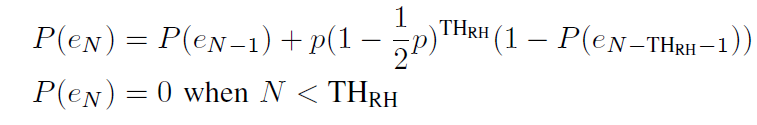 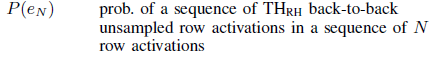 Assumes unrealistic remedy: issuing ACT to one of the two victim rows
Fix: Correct formula to use NRR command that refreshes all victim rows

Off-by-one error in the recurrence
Simple fix
[Speaker Notes: This formula assumes that the memory controller uses an unrealistic form of mitigation: activating one of the two rows adjacent to the victim. This is also why you see ½ here in the formula. So we need to fix the formula to assume NRR]
Applying Two Fixes to Previous Formula
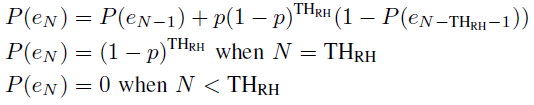 Fixing Previous Assumptions
Attacker does not know when victim row is refreshed

Attacker could launch attacks in parallel

Attack could last for hours, days, months…
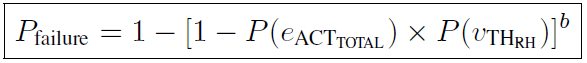 Final formula
Talk Outline
DRAM model and assumptions

Our threat model + why prior work’s assumptions were insufficient

Our formula

Demo and results

Conclusion
Demo
Conclusions
Formula for configuring row-sampling Rowhammer defenses

Easy-to-use code for deriving (or even sanity-checking) the configuration of a sampling scheme

https://github.com/microsoft/RHSampling